EXAMINATION OF RESPIRATORY SYSTEM IN CHILDREN
Ayurvedic Aspect of Pranavaha Strotasa
qÉÑsÉxjÉÉlÉ 	
	iÉ§É mÉëÉhÉuÉWx§ÉÉåiÉxÉÉÇ WØSrÉÇ qÉÔsÉÇ qÉWÉx§ÉÉåiÉvcÉ | - cÉ.ÌuÉ. 5

SÑ·Ï WåiÉÔ 
	¤ÉrÉÉiÉ xÉÇkÉÉUhÉÉiÉè UÉæ¤rÉÉSç urÉÉrÉÉqÉÉiÉ ¤ÉÑÌkÉiÉxrÉ cÉ |
	mÉëÉhÉuÉÉWÏÌlÉ SÑwrÉÎliÉ x§ÉÉåiÉÉÇÌxÉ AlrÉåvcÉ SÉÂhÉæ: || - cÉ.ÌuÉ. 5

SÑ·Ï sÉ¤ÉhÉå 
	AÌiÉxÉ×·ÇqÉÌiÉoÉ®Ç MÑüÌmÉiÉqÉsmÉÉsmÉqÉpÉÏ¤hÉÇ uÉÉ xÉvÉoSvÉÑsÉ-qÉÑcNçuÉxÉliÉÇ S×·uÉÉ mÉëÉhÉuÉWÉlrÉxrÉ x§ÉÉåiÉÉÇÌxÉ mÉëSÑ·ÉÌlÉiÉÏ ÌuÉ±ÉiÉè | - cÉ.ÌuÉ. 5
PARTS OF R.S.
1. UPPER R. S. –
       1. Nose 
       2. Pharynx 
       3. Adenoids
       4. Tonsils
       5. Epiglottis 
       6. Larynx 
       7. Trachea
 2. LOWER R.S.-
        1. Bronchi             
        2. Bronchioles
        3. Alveoli.
STEPS
Examination done in 4 steps –
     
       1. Inspection 
       2. Palpation
       3. Percussion
       4. Auscultation
INSPECTION
FOLLOWING STEPS :
    
      1.Face inspection 
      2. Nose
      3. Neck
      4. Throat
      5.Chest
NOSE :

      1. Nasal patency
      2. Nasal flaring.
      3. Nasal polyps
      4. Sinus tenderness 
      5. Discharge

 THROAT : 
      1. Breath odor
      2 . Tongue, Teeth.
      3. Tonsils – Sizes and sign of inflamation
THORAX

 Observation of respiratory
  movements : 
              1. Rate
              2. Rhythm
              3. Depth
              4.Quality
NORMAL R. R. AS PER THE AGE
ABNORMAL BREATHING PATTERNS
A ) Disorders of R. R. :
           1. Tachypnea
           2. Bradypnea
           3. Dyspnea
           4. Apnea
B ) Disorders of  Respiratory
    Depth :
          1.Hyperpnea
          2. Hypoventilation
          3. hyperventilation
PATHOLOGICAL RESPIRATION
1.  Seesaw / Paradoxic respiration  -
               In     Respiratory failure.

 2.  Kussmaul’s Breathing  -
          Hyperventilation, gasping and laboured 
          respiration.
          Present in –
              Severe dehydration
              Respiratory acidosis. 
              Diabetic ketoacidosis.
              Acute renal failure.
3. Chyne-stroke Breathing- 
     Alternating breathing in high freqeuncy        and low frequency.
           Present in –
                Brain stem injury.
                Encephelitis.
                Hypoxia.
                Meningitis.
INSPECTION OF ANTERIOR CHEST WALL
1. Shape of chest –
        Circular or cylindrical in infants.
        See the ratio of A.P.  And transverse diameter.
        Abnormalities of shape :
           1. Pigeon chest.
           2. Funnel shaped chest
           3. Barrel shape chest.
           4. Harrisons sulcus.
           5. Ricketic rosary
  
   2.  Symmetry –
          Note the chest is symmetrical or not.

   3. Shoulder inspection :
           Drooping of shoulders towards pathological side.
           in Fibrosis.
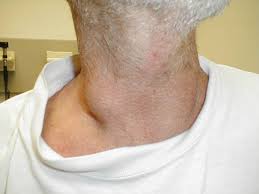 4.  THE POSITION OF TRACHEA : 
         Inspection for the position of trachea-
          “TRAILLES SIGN”.
       A. Trachea may be pulled towards diseased 
           side in -
                    Collapse
                     Fibrosis
                     Thickened pleura.
       B. Trachea may be pushed towards the normal 
           side in –
                      Pleural effusion 
                      Pneumothorax.
5.Harrison’s sulcus  -
        Sign of prolonged R.D. in children.
        Also in Rickets.
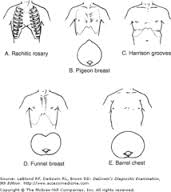 DEFORMITY OF SHAPE OF CHEST
1.Pectus carinatum –
               Also called Pigeon chest.
               Protrusion of sternum and ribs.
               Common in male.
               Less stamina.
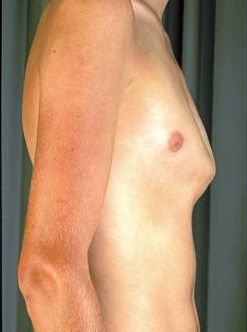 2. Pectus excavatum –
        Produces caved –in or sunken     
       appearance of chest.
       Also called “FUNNEL CHEST”
       It can impair cardiac and
       respiratory functions.
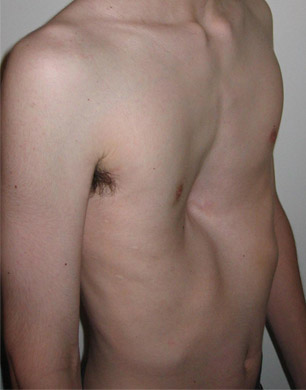 PALPATION
Palpation of ant. Chest wall : 
    1. Palpate upper lung zone
    2. Palpate Middle lung zone
    3. Palpate lower zone.

  Others –
     1. Vocal fremitus- conduction of voice sound 
          through respiratory tract.
2. Crepitations –
        Cracking sensation when hand pressed over 
         the affected area.

 3. Tactile fremitus –
        The patient said 99 physician sense with ulnar 
        aspect of hand.
PERCUSSION
PERCUSSION TECHNIQUE –

   1.  Place the left hand on chest wall palm           downwards with finger seperated.

   2. 2nd phalanx over the area of intercostal 
      space.

  3. Right middle finger  strikes the 2nd phalanx 
      producing hammer effect.
 
  4.Entiremovement comes from wrist.
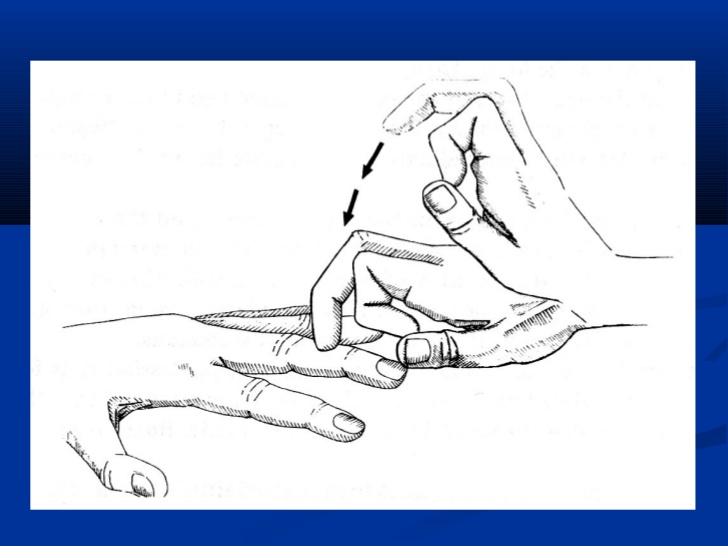 EVALUATION OF PERCUSSION
1. Resonance –
                Heard over the all lobes of lungs.
  
  2. Liver dullness –
             Heard over the 5th interspacein the 
             right midclavicular line.

  3. Cardiac dullness –
                Over the left sternal border from 2nd to 5th 
             intercostal space.
Pathological dullness heard in –
      
        1. Pneumothorax
       2.Hydrothorax
       3. Haemothorax
       4. Pulmonary oedema
       5. Lungs or mediastinal tumer.
AUSCULTATION
“Auscultation involves using stethoscope to e
 valuate breath and voice sound”

In lungs breath sound are classified as –
     1. Vesicular breath sound 
     2. Bronchovesicular sound
     3. Bronchial breath sound .
1.Vesicular breath sound –
        Heard over the entire lung except –
        upper interscapular area and area beneath 
        the manubrium.      
        
   2. Bronchovesicular breath sound –
         Inspiration is higher and louder than vesicular
         breathing .
3. Bronchial Breath sound-
       Reverse of vesicular sound .
       Heard over trachea near suprasternal notch.

  “ Absent or diminished sounds” are always an abnormal finding warranting investigation.
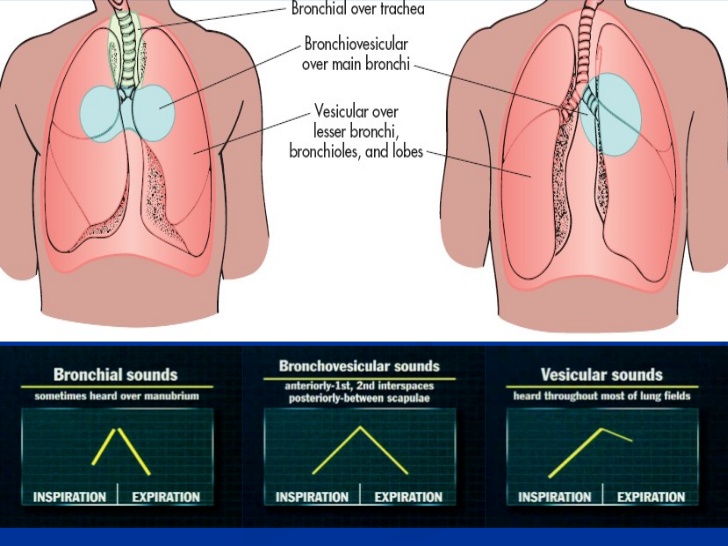 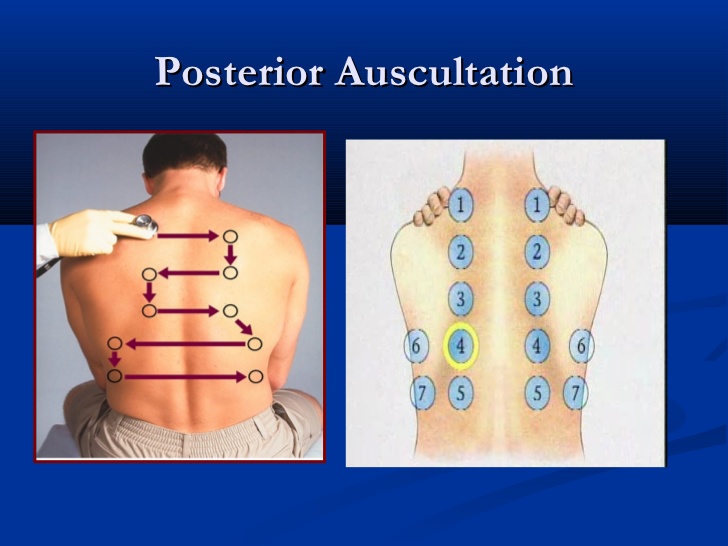 ABNORMAL FINDINGS
1.Reccession –
       Any increased negative pressure generated in 
       thorax will result in reccessions .
       This are of 3 types.
       Greater the reccession = greater the R.D.
 
 2.Stridor –
      Indicates upper airway obstruction.
      More during inspiration.
5. Ronchi –
        Result of viscous fluid in airways.
        Bubbly sounds similar to blowing bubbles.
        Heard on insprstion and expiration.
        2  types  -
 1.Sibilant ronchi – High pitched., musical .
           Produced in smaller bronchi and bronchioles.
                
 2. Sonorus ronchi –  low pitched and snoring.
            Produced in trachea ands bronchi.
3. Wheeze –
       Indicates lower airway narrowing.
        More pronounced during expiration.
 4. Grunting –
       Sign of severe Respiratory distress.
       Attempt to keep the distal airways open by
       generating Grunted PEEP.
ASESSMENT OF TRANSMITTED VOICE SOUND
VOCAL RESONANCE –
         Similar to TVF but evaluated by auscultation.
  1. Egophony  - 
          Nasal twang or bleating vocal 
          resonance.
  2. Bronchophony –
          V.R. is loud as that it appears that sound
          being produced in ear piece of stethoscope.
  3. Whispering pectoriloquy –
          Heard in Broncho-pleural fistula.
SPECIAL TEST
1.COIN TEST –
                For the Pneumonia
 2. FRICTION TEST –
                Conduction of sound is better when 
                chest scratched on side having 
                pnemothorax.
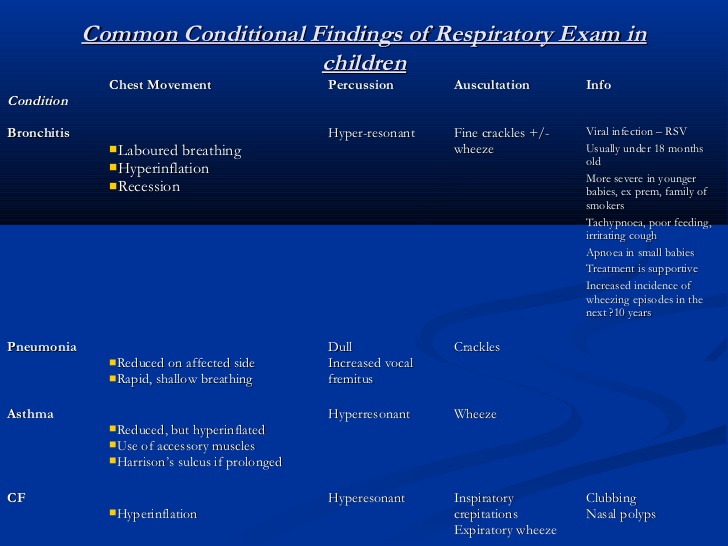 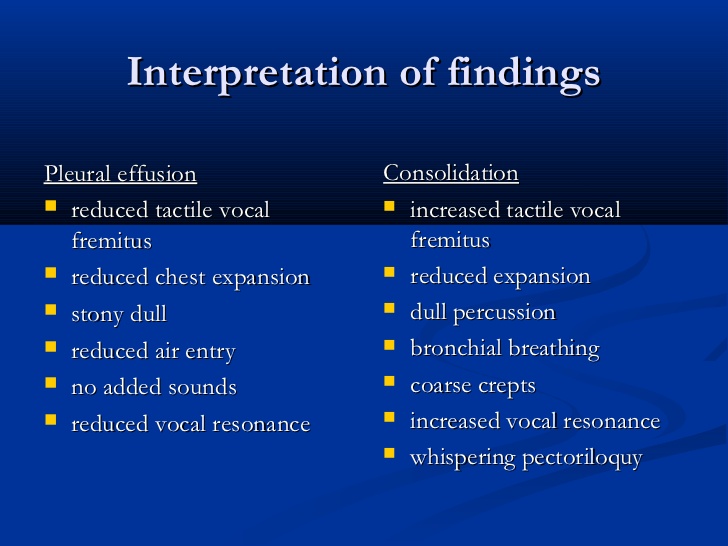 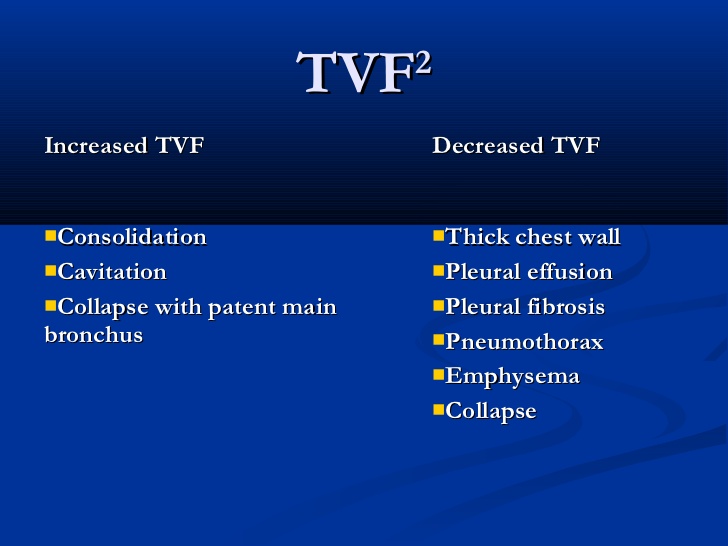 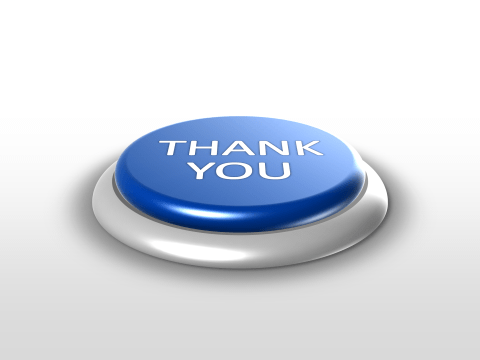